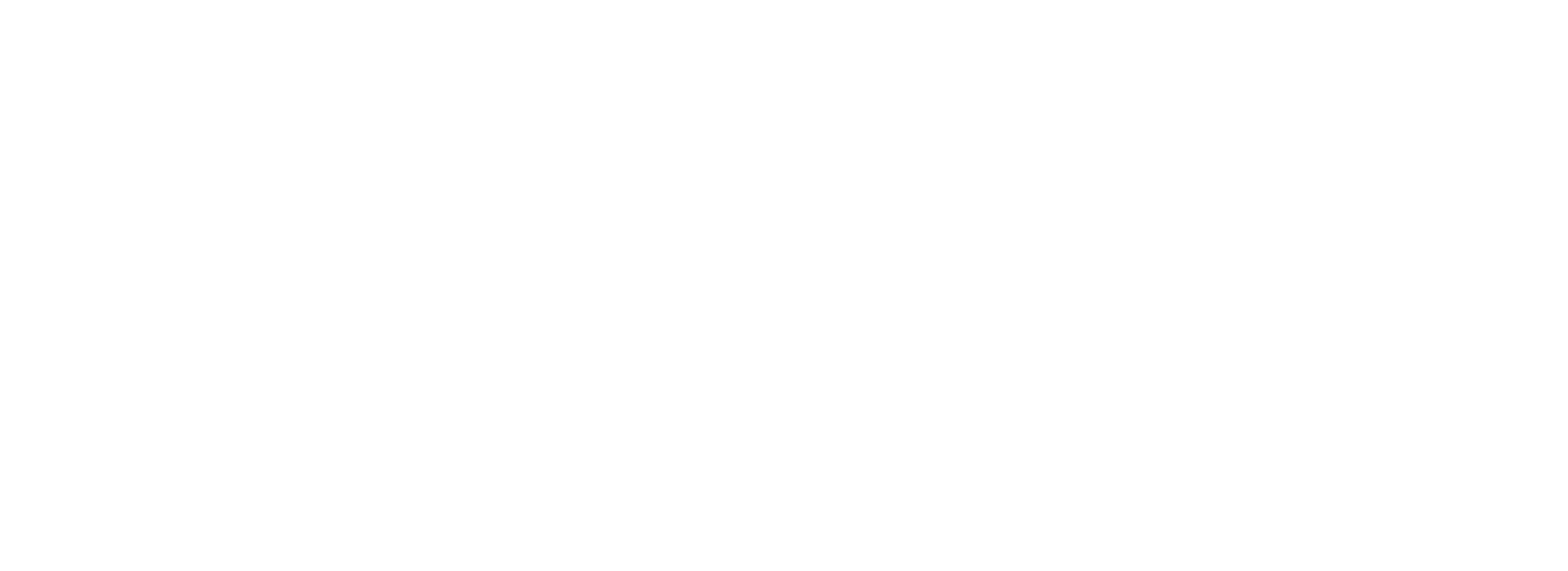 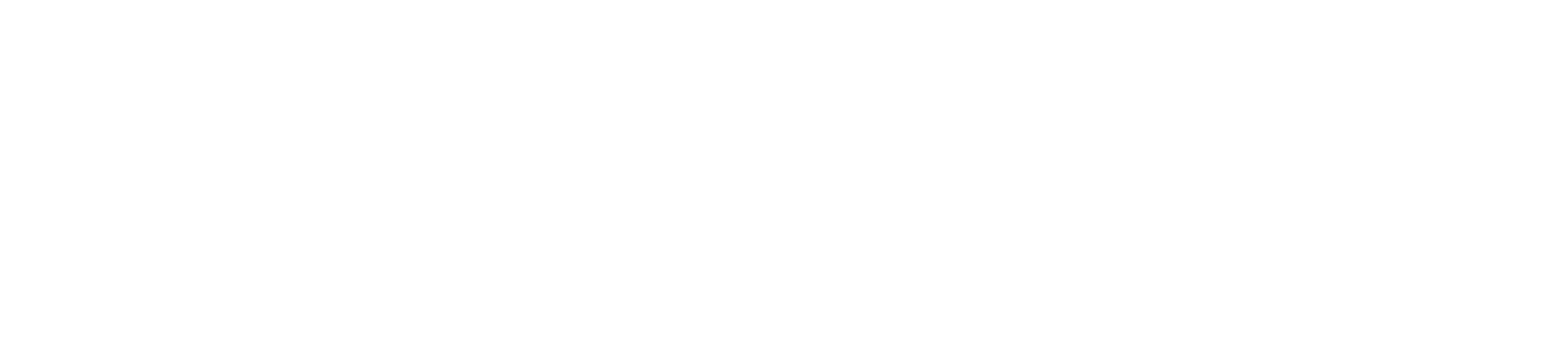 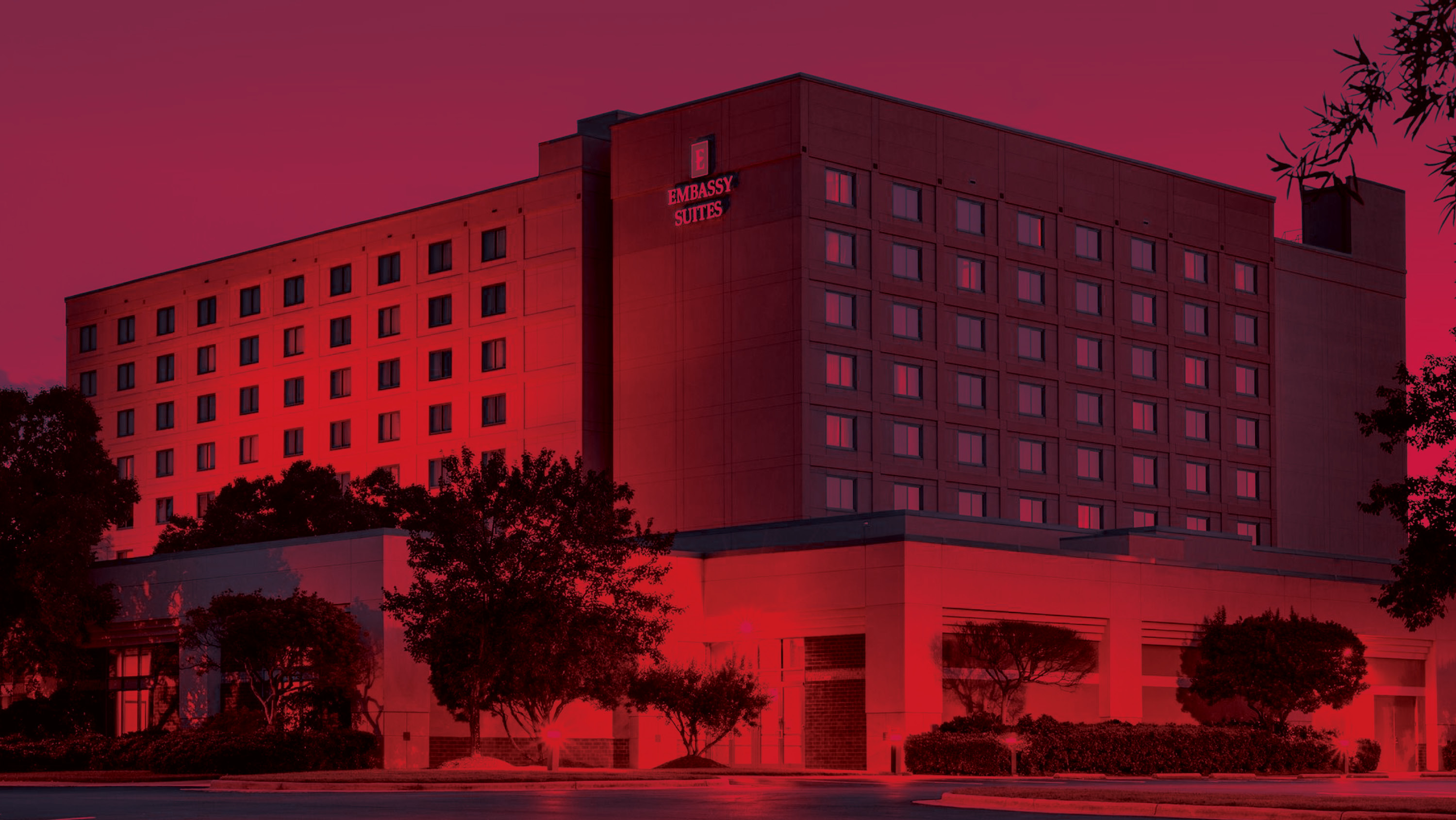 WELCOME
Roy Jones, CEO
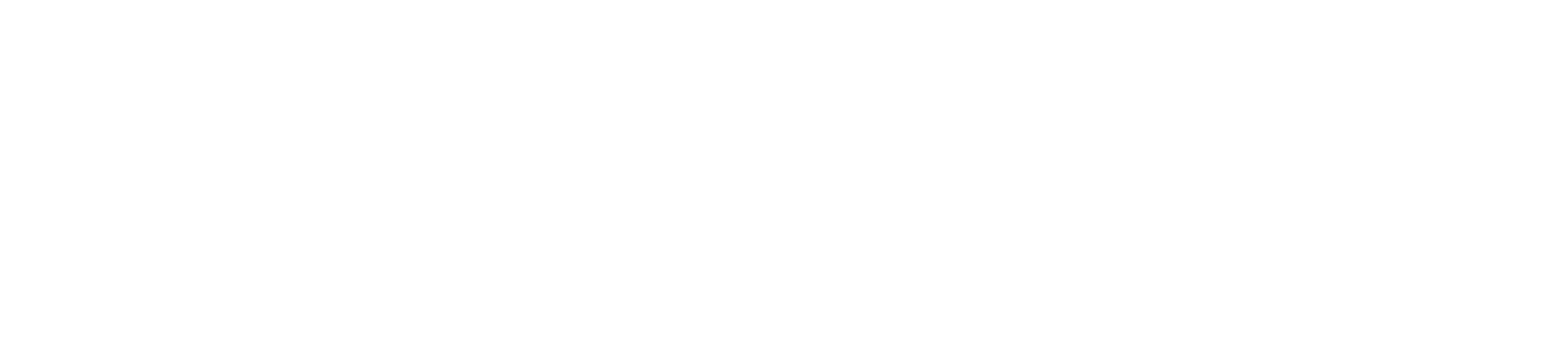 [Speaker Notes: Welcome]
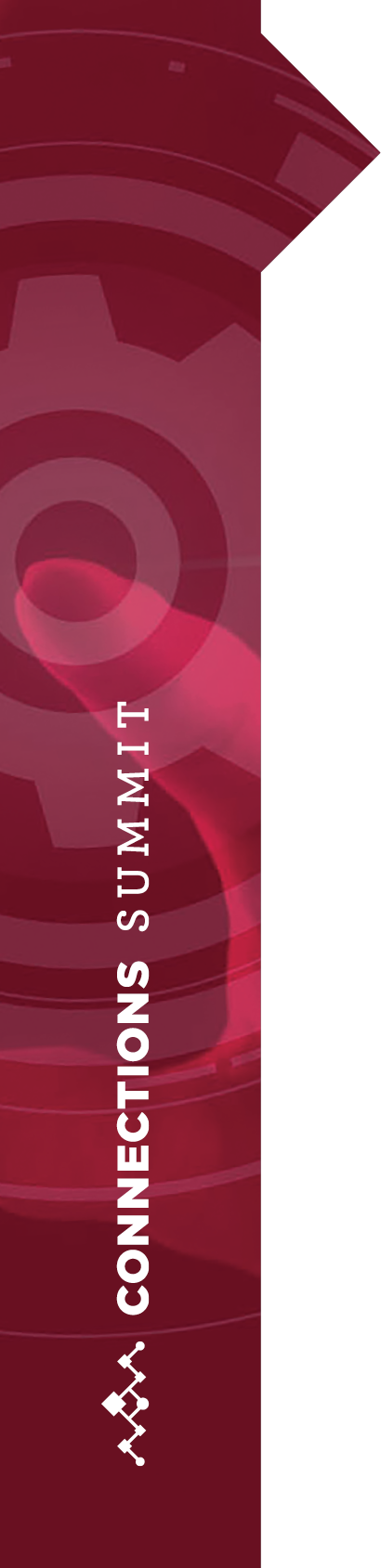 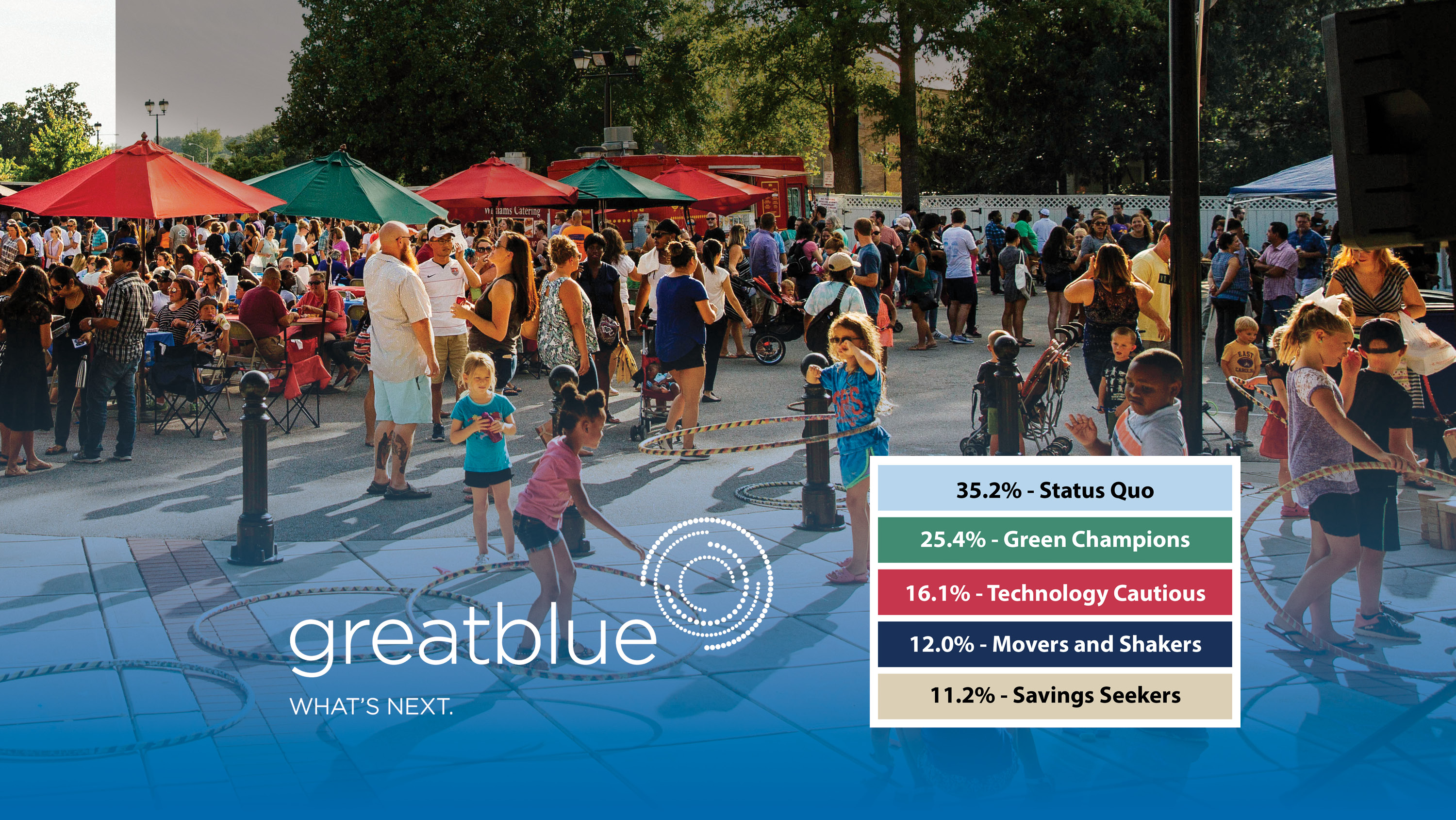 Key Findings: Retail Customer Survey
[Speaker Notes: Key Findings: Retail Customer Survey

Our most recent Retail Customer Survey shows that when we compare our public power to the IOUs and co-ops…

We have fewer Status Quo and Technology Cautious customers, instead:

We have more Savings Seekers and Green Champions than our competitors
What that means…

Our customers are looking to us to find the right technologies to enhance their experience to help them lower their bills in an environmentally friendly and low-cost way]
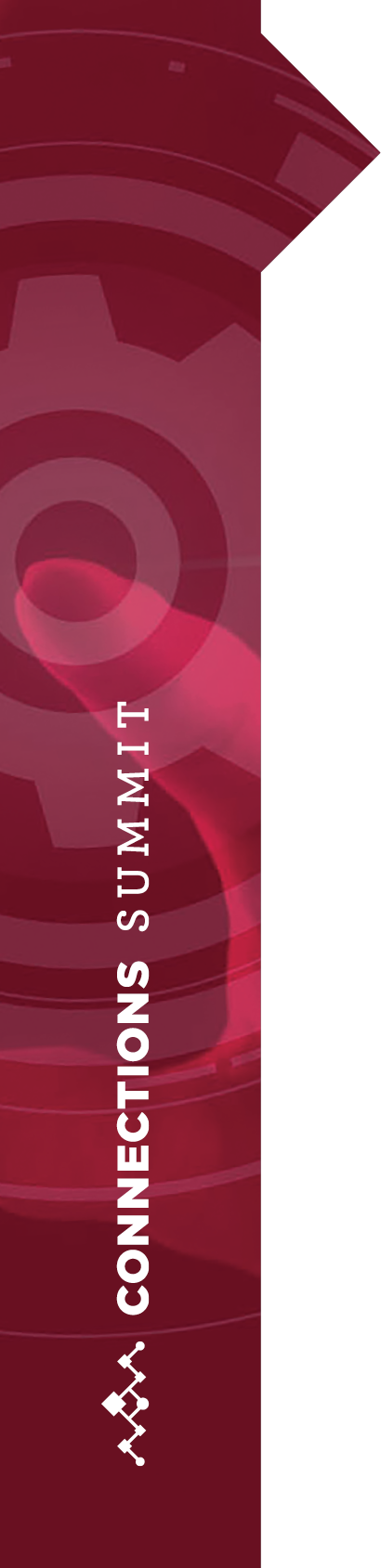 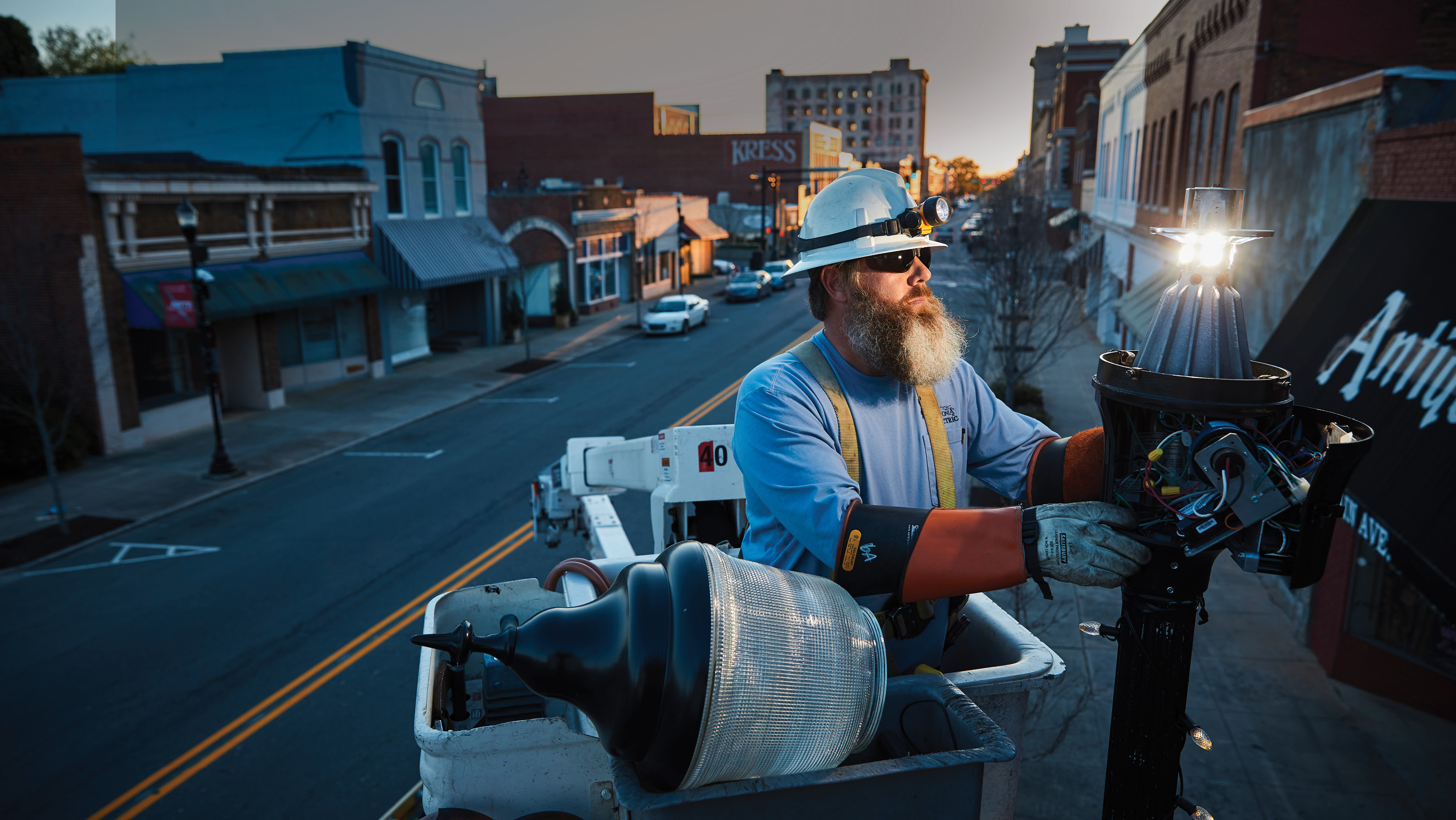 Let’s Talk About Innovation
[Speaker Notes: Let’s Talk About Innovation

Everyone loves innovation... Our customers are no different

But let’s face it, innovation isn’t our thing

Most of us are engineers. And we’ve been focused on one important job ⎯ keeping the lights on ⎯ and doing it safely and affordably
We do a really good job at that, and that is still job one

But it’s not enough… Our customers expect more from us]
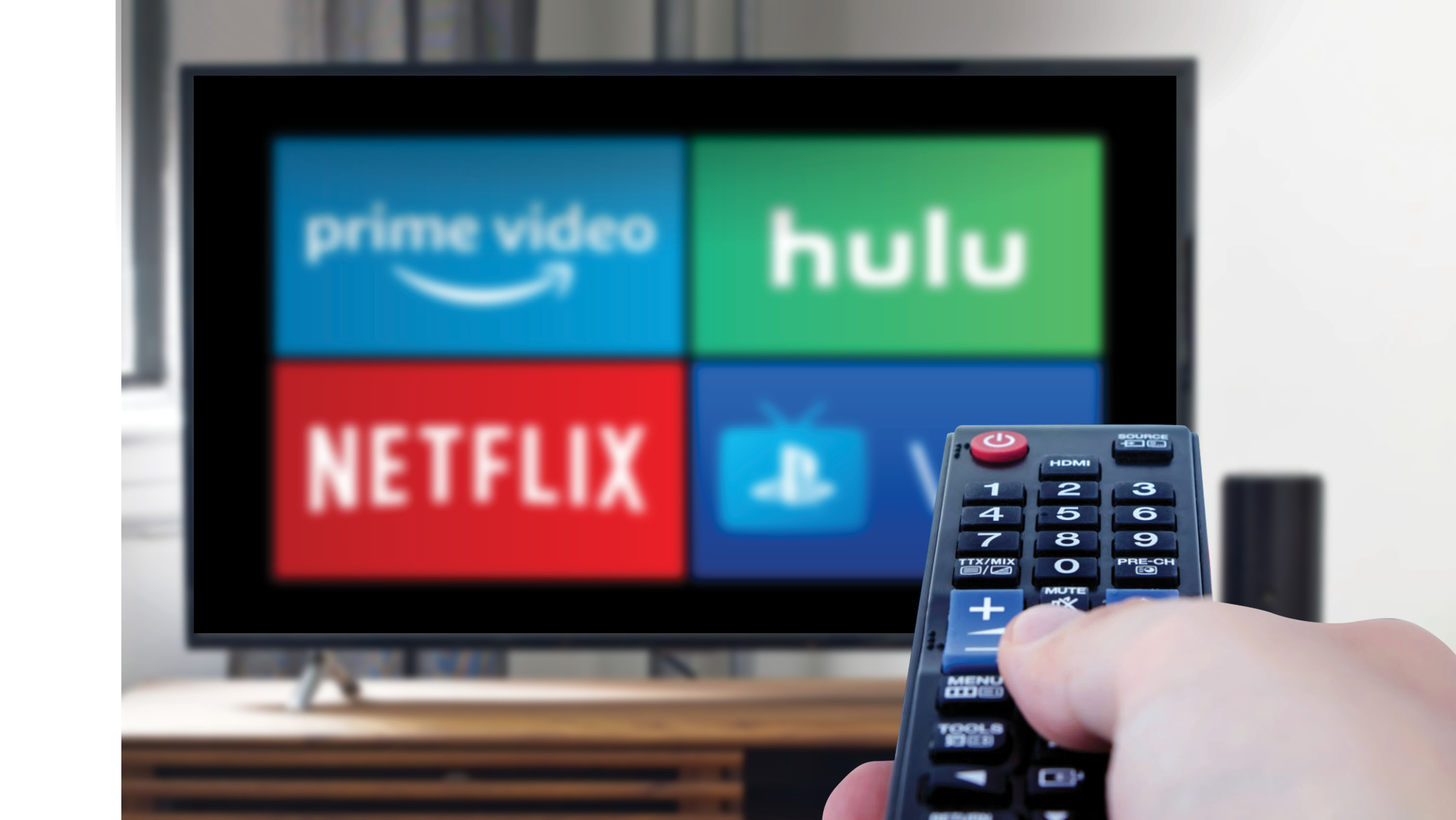 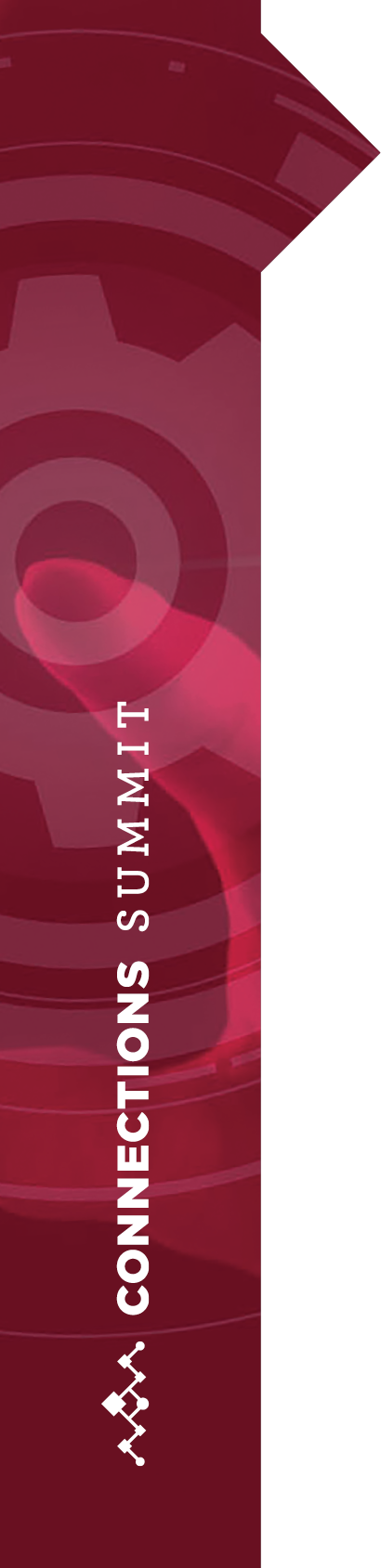 Customers Expect More From Us
[Speaker Notes: Customers Expect More From Us

We’ve talked a lot over the past few years about how we’ve become an “on demand” society thanks to companies like Amazon that will deliver whatever you want at a moment’s notice

And that impacts what customers think about all service providers… including utilities

They expect text messages that provide instant updates on power outages…

They want to pay their electric bill by talking to Alexa, or using Venmo

They want to see us innovate just like other industries.]
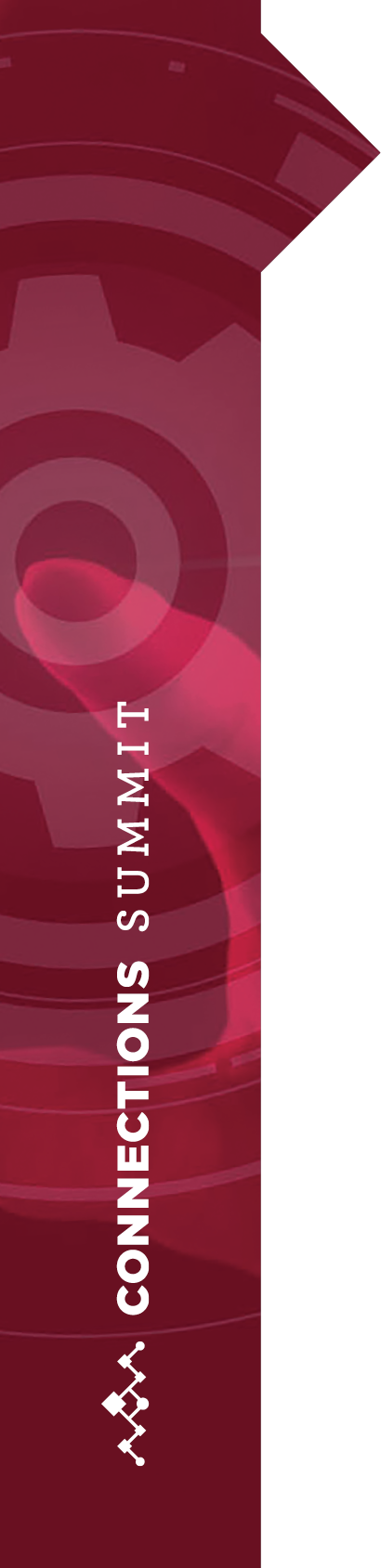 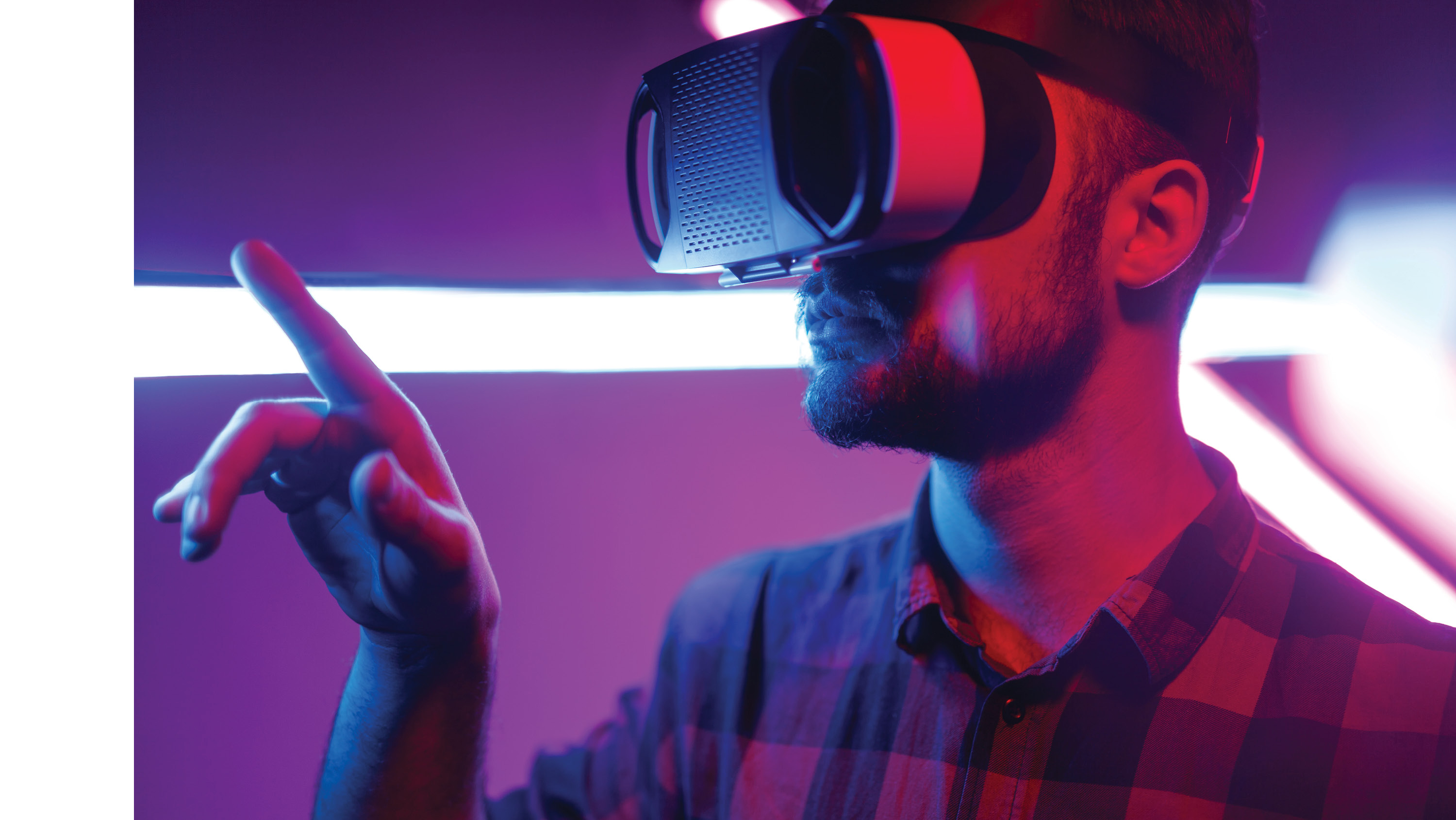 Innovative Technologies
[Speaker Notes: Innovative Technologies

Consider the world our customers live in… 

They see the visionary new technologies that are introduced each year at the Consumer Electronics Show in Las Vegas 
They see concepts for flying taxis, hear about the latest advances in the Internet of Things, and are exposed to all sorts of innovations 
We shouldn’t expect to see flying taxis anytime soon, but many of these innovations will impact us sooner rather than later]
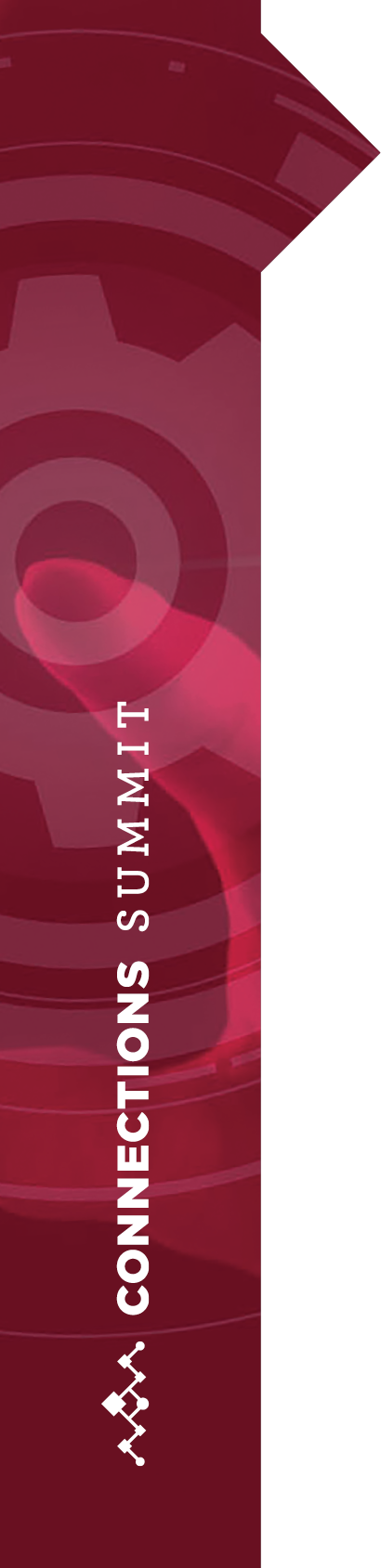 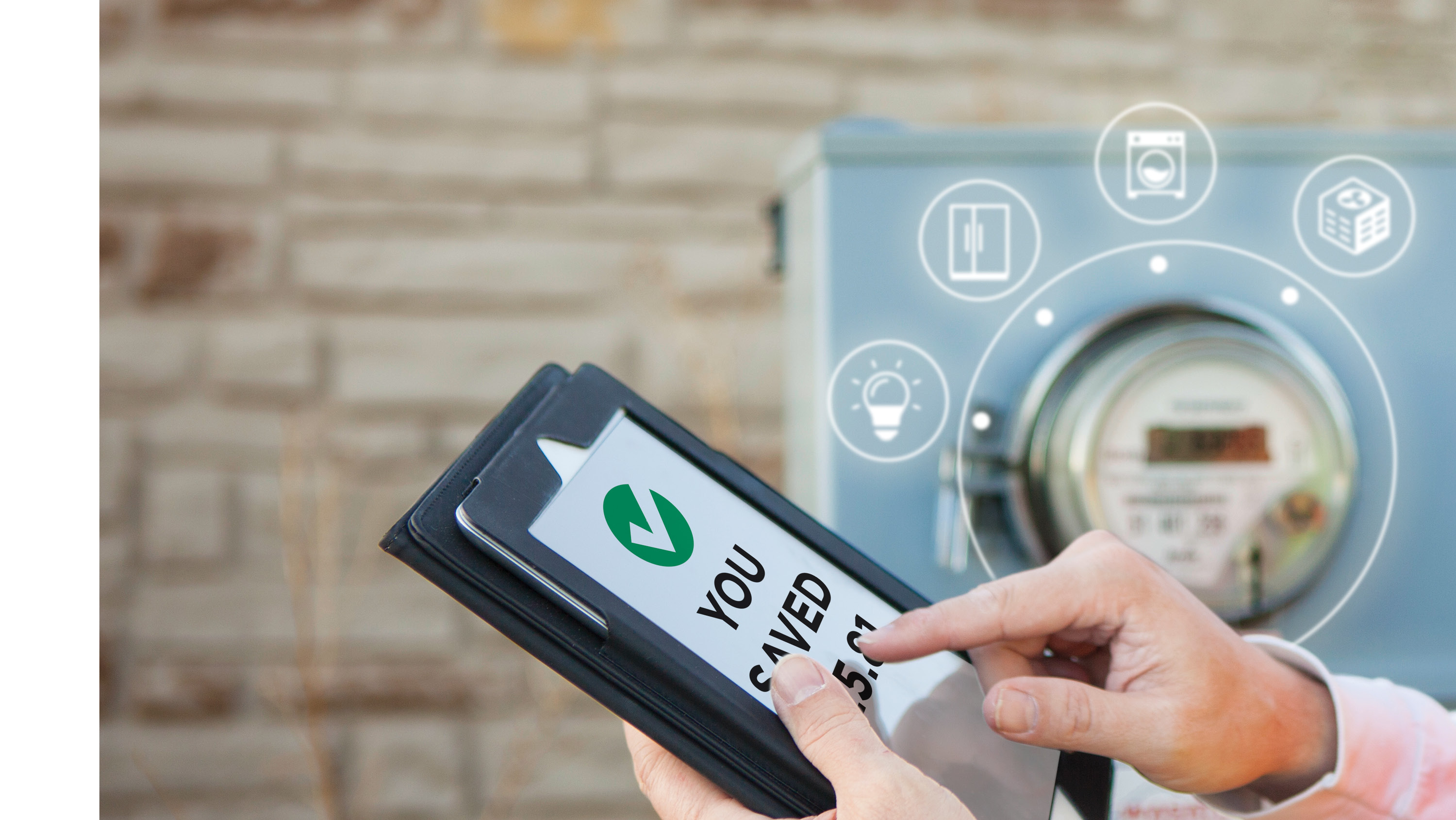 Technologies We Should Be Monitoring
[Speaker Notes: Technologies We Should Be Monitoring

There are three types of technologies we need to focus us:

Smart Meters

Home Automation Devices, and

Smart Cities Technologies
 
And we need to think like innovators about how we can leverage these technologies for our communities]
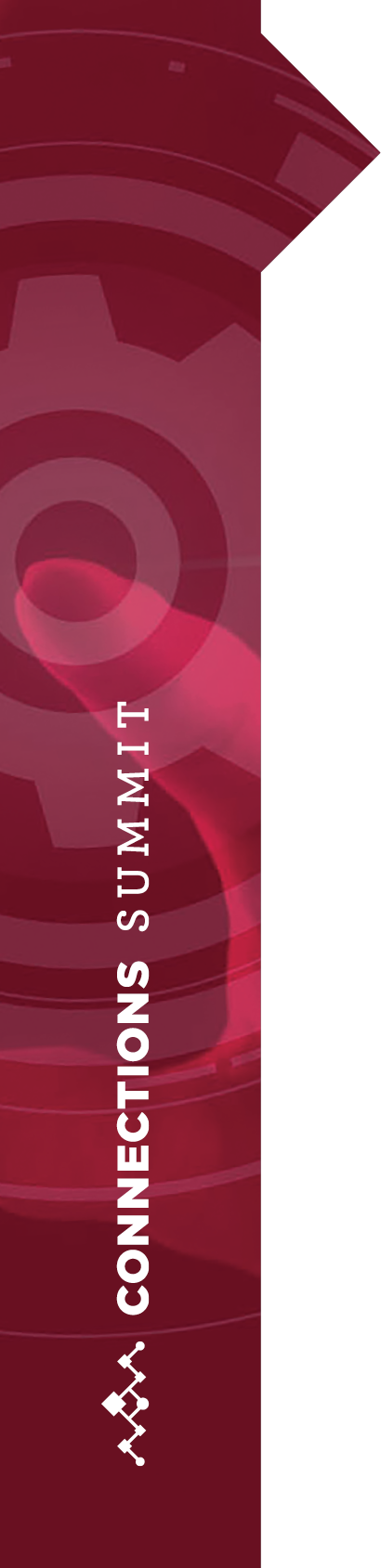 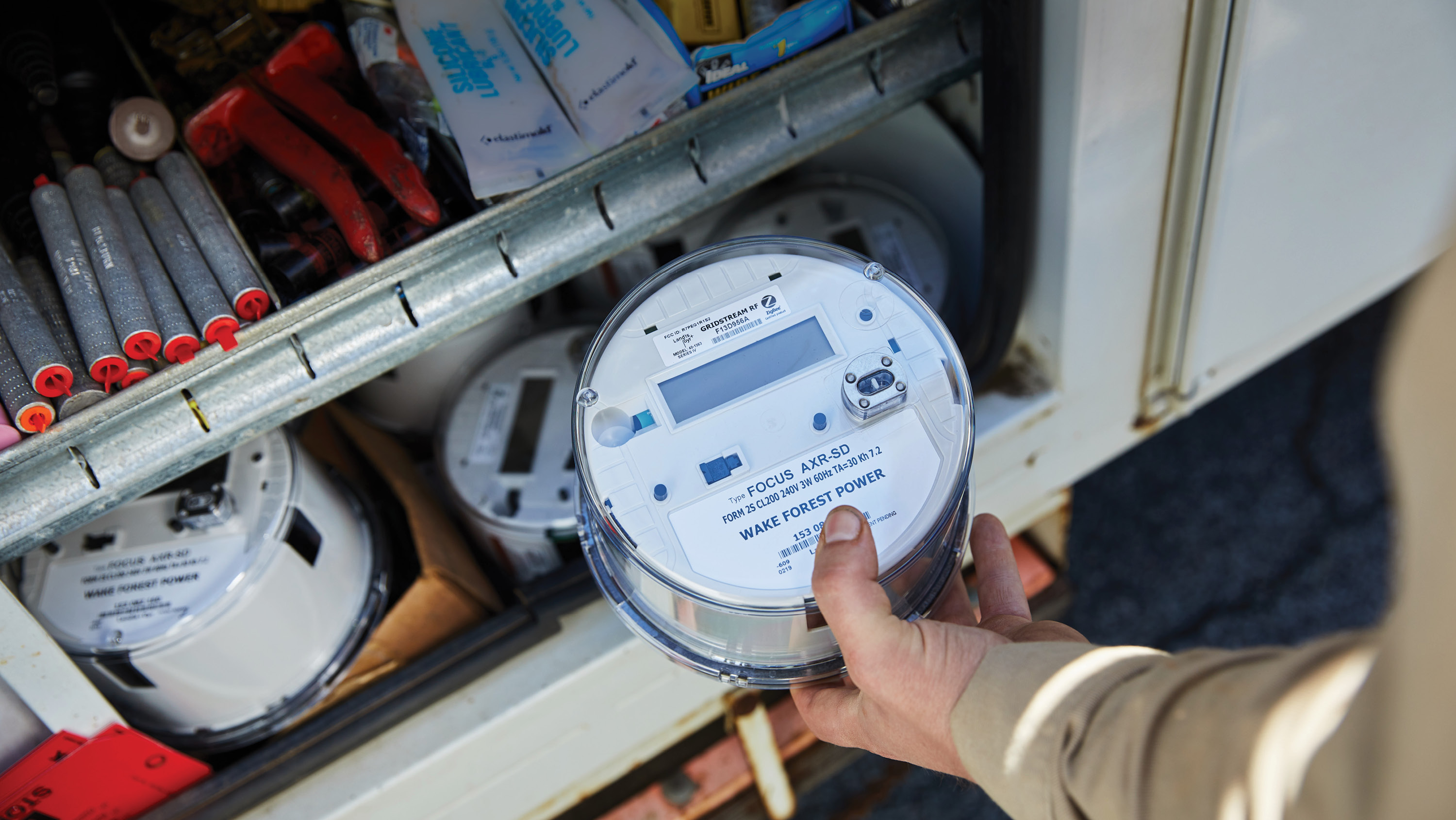 Smart Meters
[Speaker Notes: Smart Meters

Many communities have already installed smart meters and others are doing so right now

This technology is important because it represents our way of communicating energy usage to our customers. 

The internet is also allowing us to tap into the power of home automation devices.]
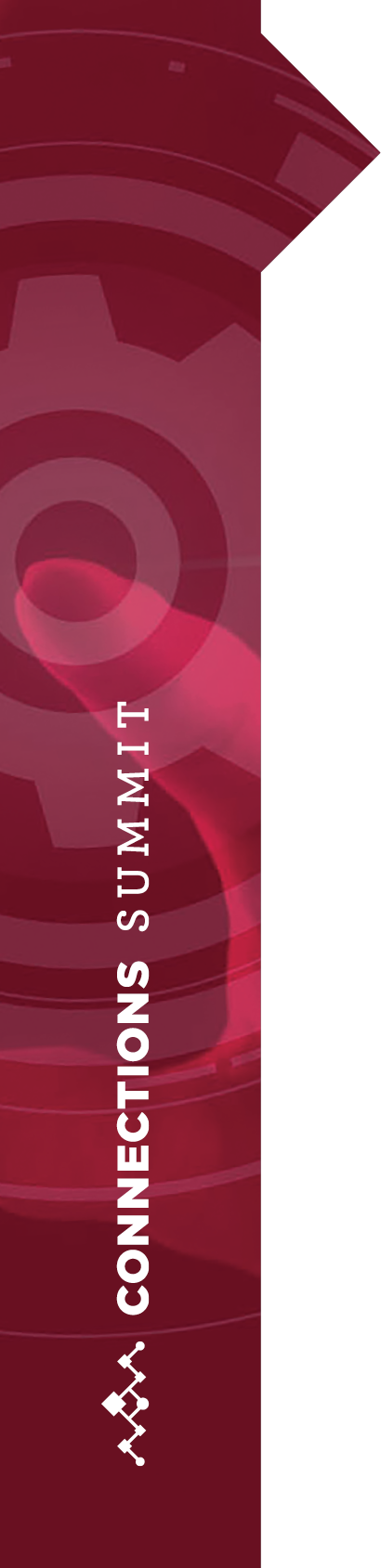 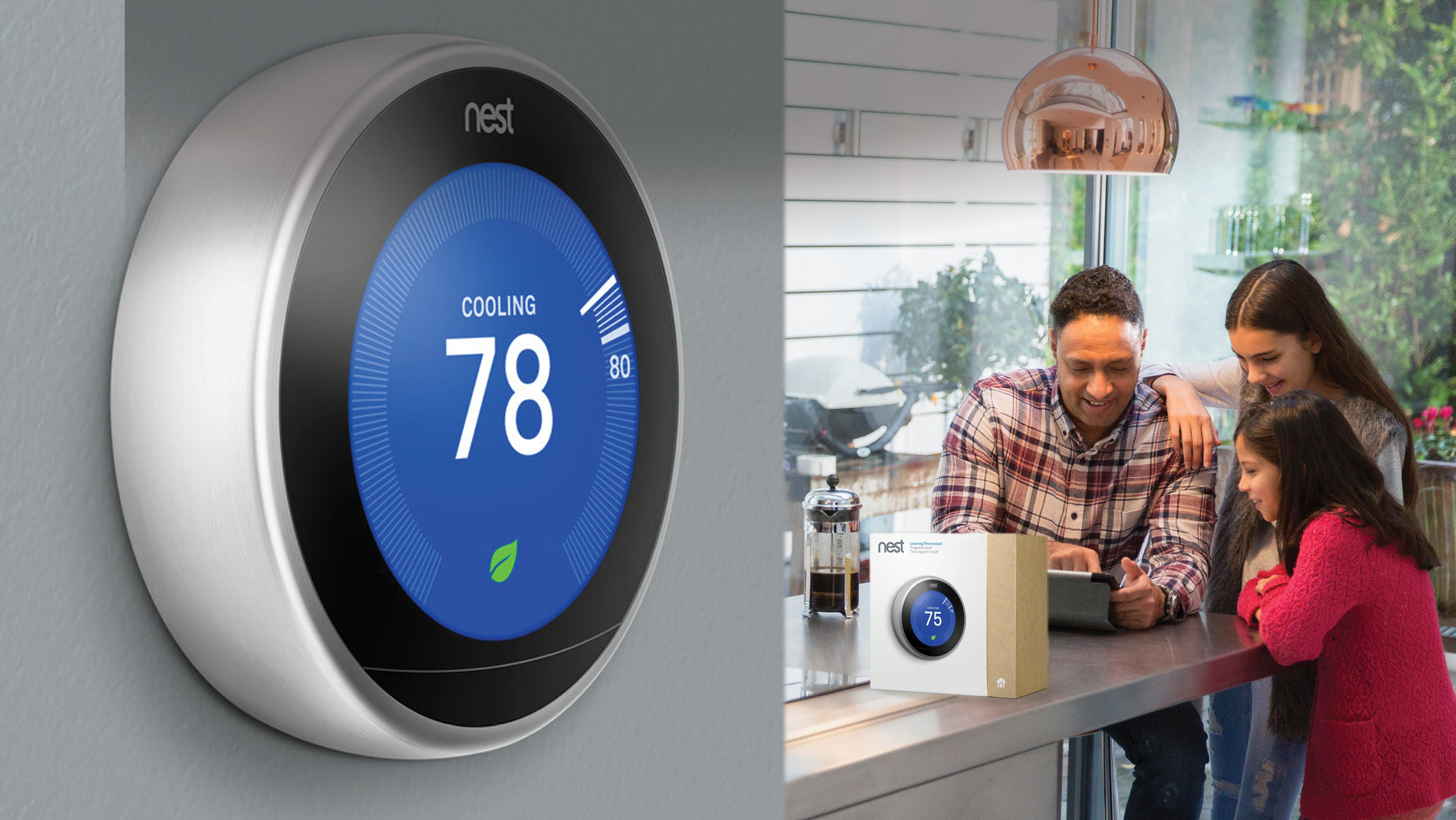 Home Automation and Energy Savings
[Speaker Notes: Home Automation and Energy Savings

This is where real advances are being made…
Our homes are becoming smarter every day
Ring doorbells alert us when someone shows up at the door
Nest thermostats detect when someone enters a room and adjust the temperature 
Roomba vacuums clean up while we’re gone

Three reasons: 
They have a cool “gadget” factor
They can make our life easier, and 
They can reduce our energy usage  

These devices are becoming more and more integrated 
Apple, Google, and Amazon are developing standards that will allow these devices to work across platforms]
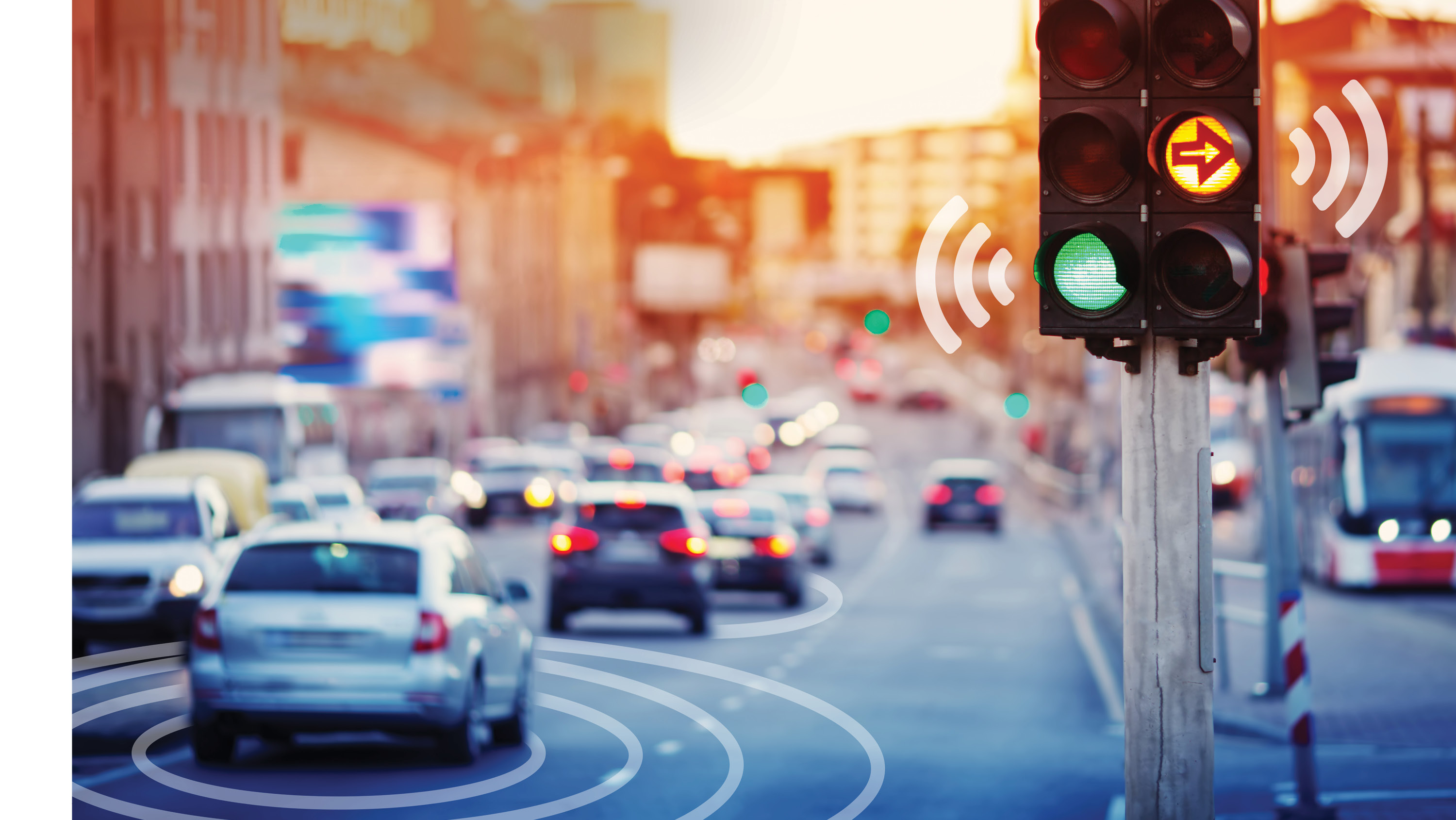 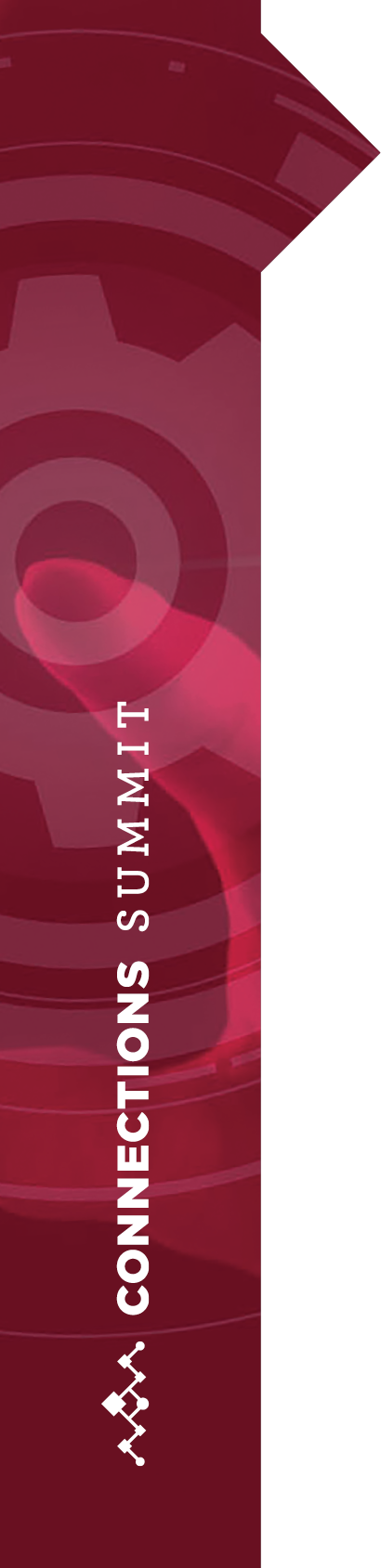 Smart Cities
[Speaker Notes: Smart Cities

This is another topic we’ve talked about before…

Very specialized services… Trash cans that automatically alert you when they are full
And technologies with much broader applications: 

Traffic lights that can detect gunshots and alert police

Chips inside our roads and inside our cars that can provide a constant flow of data about traffic patterns and congestion]
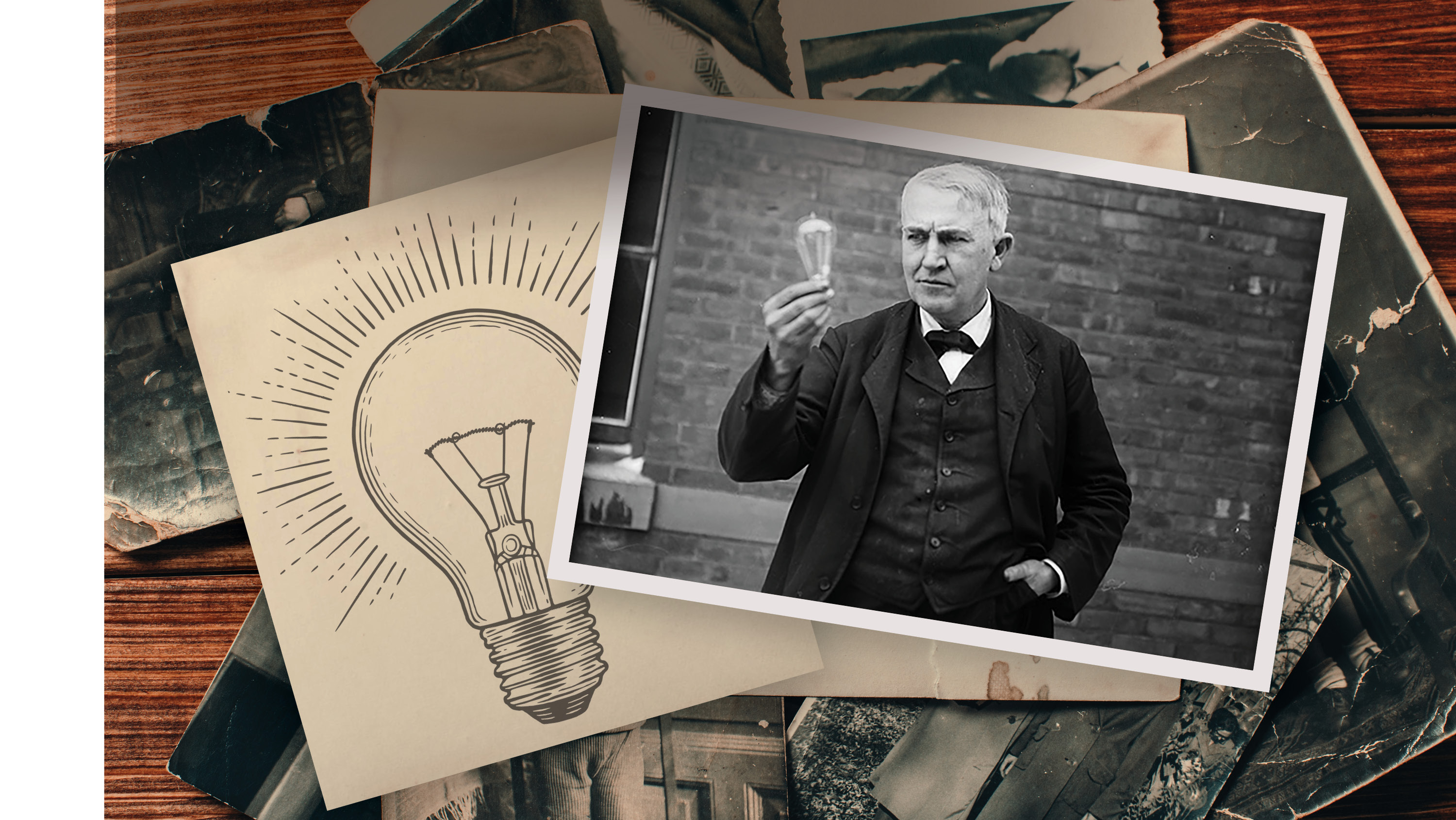 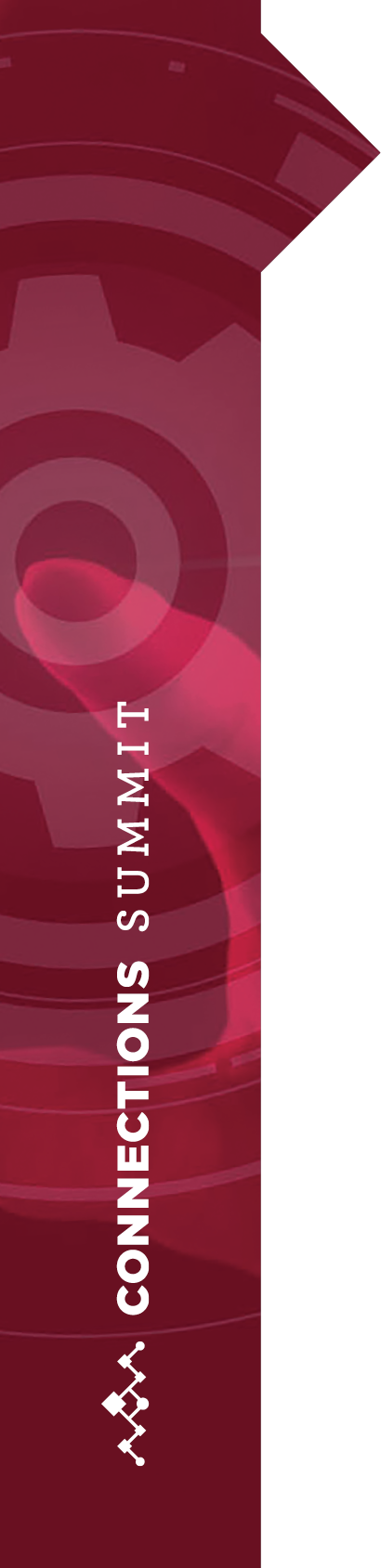 My Challenge To You
[Speaker Notes: My Challenge To You

Spend the next three days thinking like an innovator
Set aside for a moment whatever challenge you are dealing with back in your community 

Think about the future and imagine what is possible]
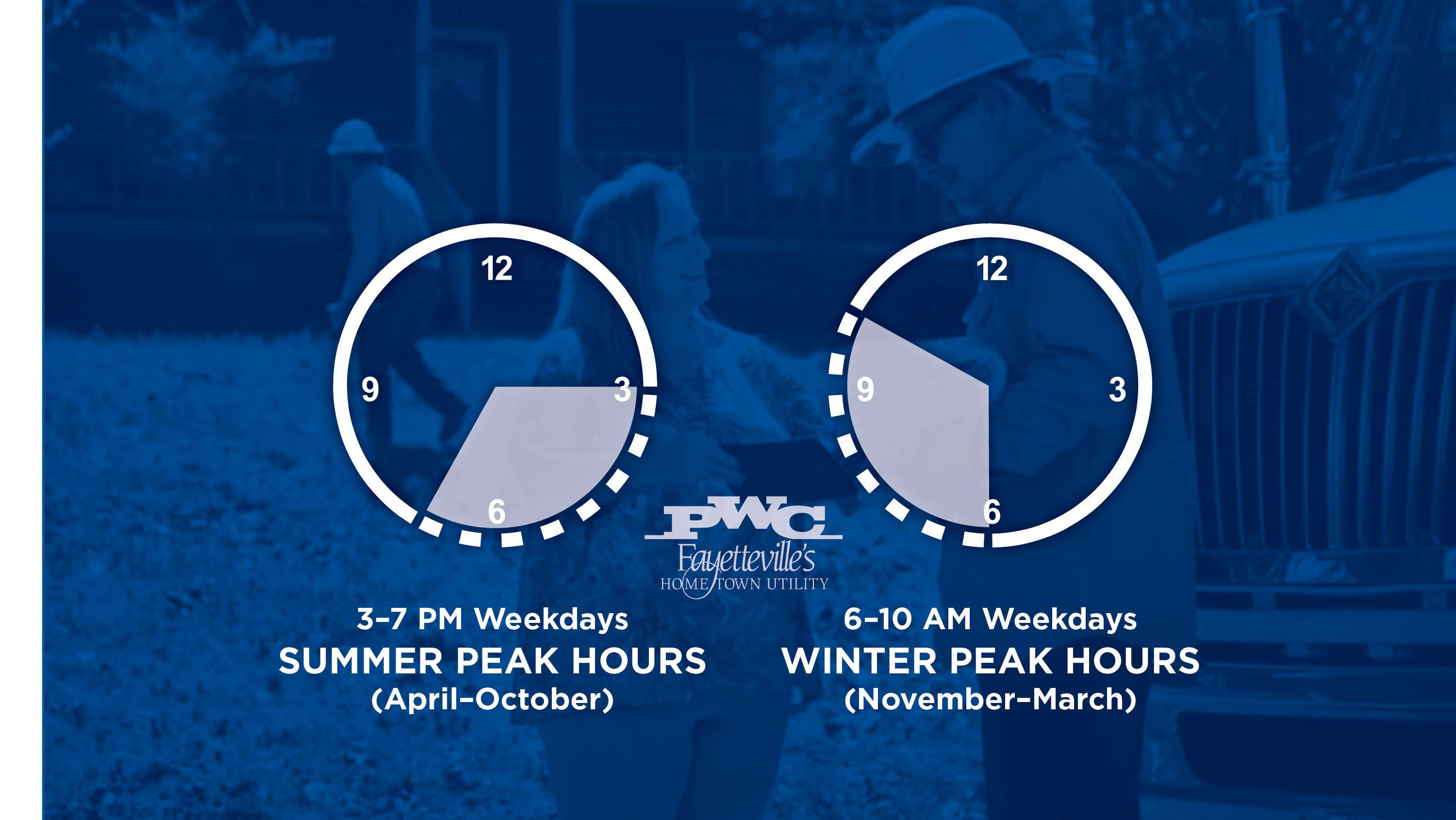 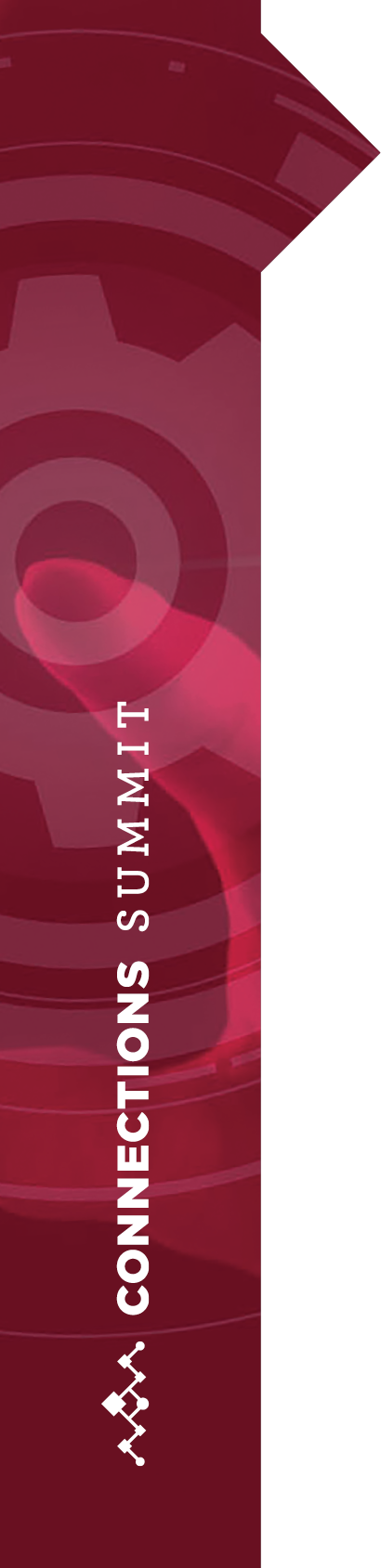 The Public Power Advantage
[Speaker Notes: The Public Power Advantage

Because we are public power communities:

We have more control over our future 

We can make decisions faster
Example: Rate structures that serve as a signal about how we want to influence customer behavior (ex: time of use)
_______________________________________________________________________

We have strong relationships with our customers. 

Customer surveys show us that our customers trust us]
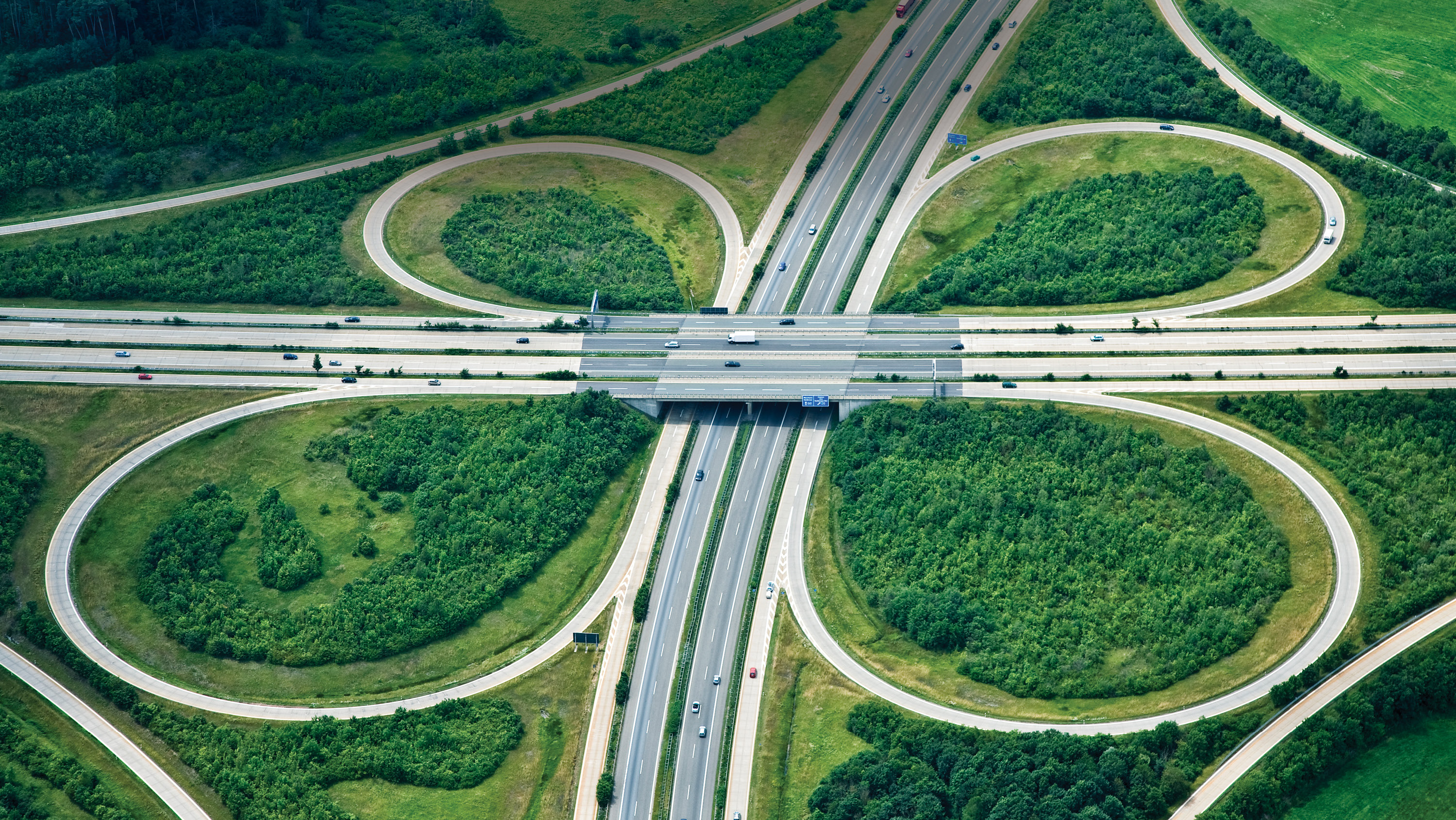 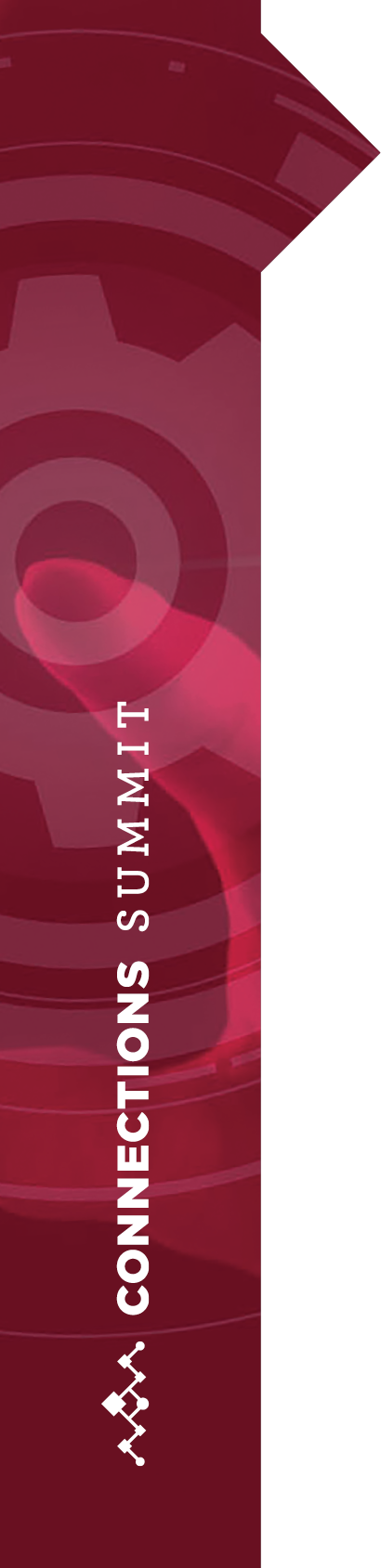 Where Do We Go From Here?
[Speaker Notes: Where do we go from here?

Talking about innovation and new technologies can be overwhelming

The key is determining what is right for your community

It begins with understanding customer needs and putting an appropriate technology infrastructure in place

Consider how your customer needs fit into your town’s plans…

Look at our individual communities and decide the best path forward]
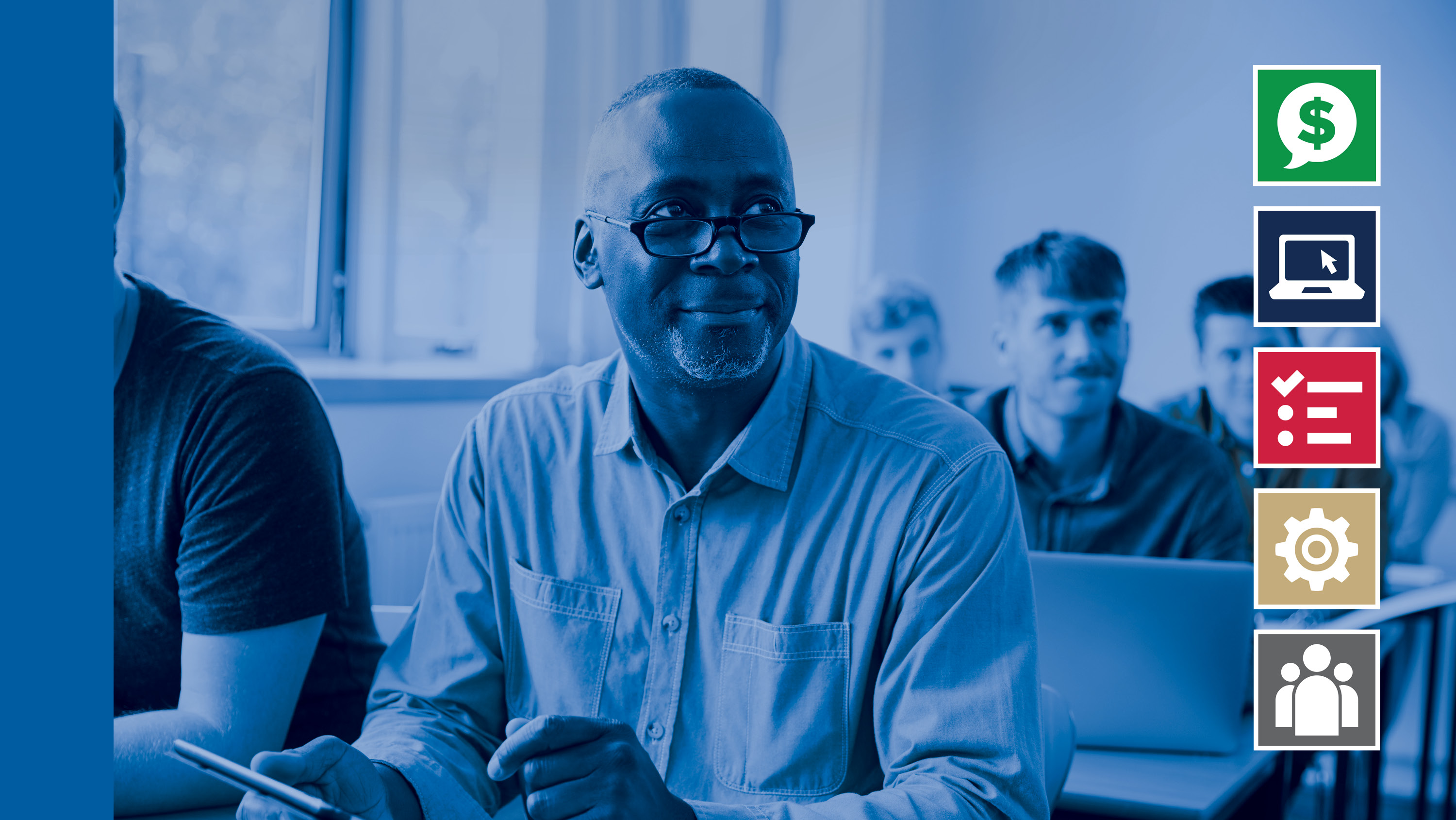 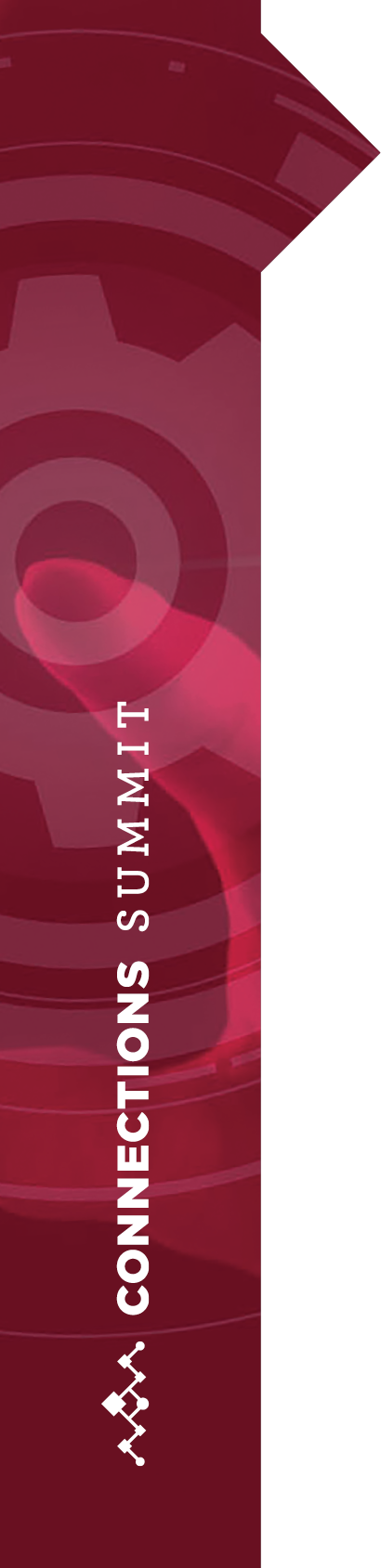 What You Will Learn This Week
[Speaker Notes: What You Will Learn This Week

This week we will provide you with plenty of knowledge and resources…
 We’ll touch on a lot of topics about how to effectively use new technologies
Cybersecurity 

Building a workforce for the future 
_________________________________________________________________

Challenge us all to think outside the box…

Open your mind and think about how your can bring innovation to your communities]
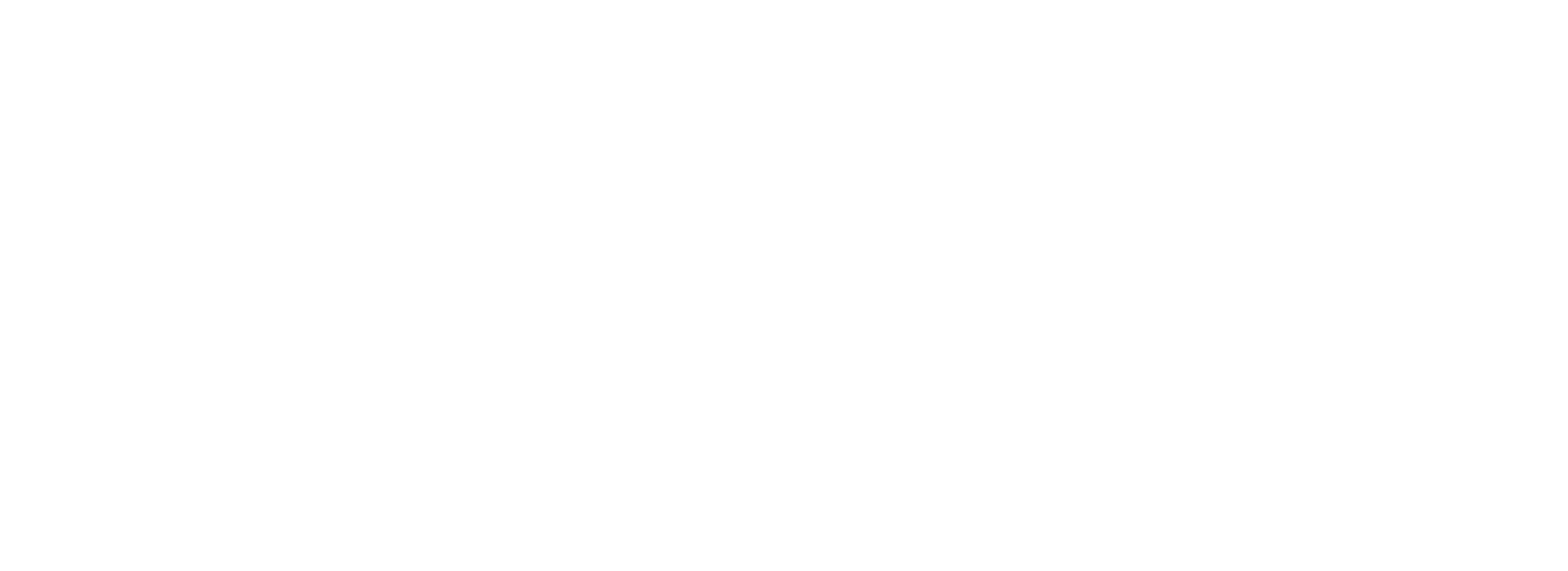 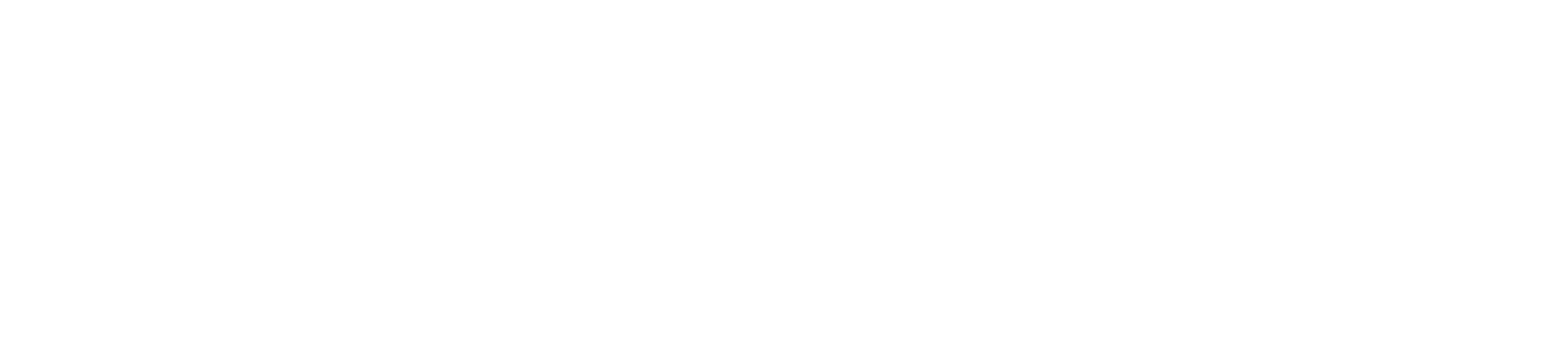 [Speaker Notes: Thank You]